Gummy Capsules
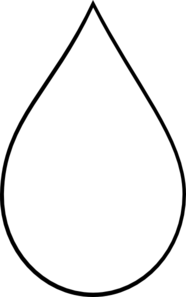 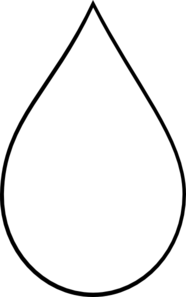 Sodium alginate (a polymer)     and blue dye dissolved in water
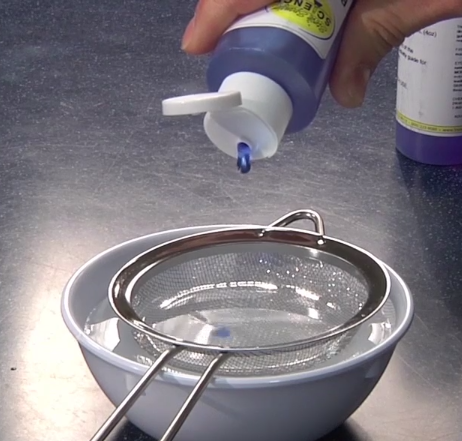 Calcium chloride
dissolved in water
When the two liquids combine, they form a gooey blob (a gel)
1
[Speaker Notes: 8:17 for gummies, 8:18 for chromatography
 Move gelatin stuff to another slide at the end

According to http://www.cmu.edu/gelfand/k12-teachers/polymers/polymer-architecture/gel-beads-and-worms.html, these capsules are 99% water]
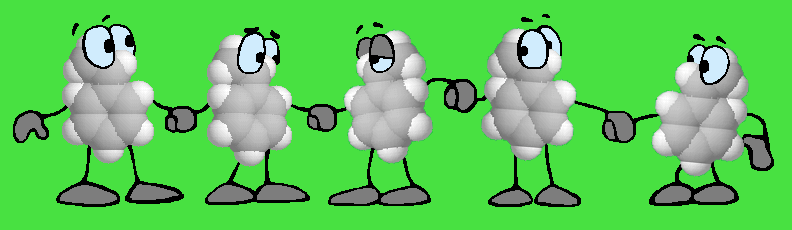 What’s a Polymer?
Polymers are made up of many, many molecules all strung together to form really long chains. 
Polymer chains often get tangled up, like a mound of spaghetti.
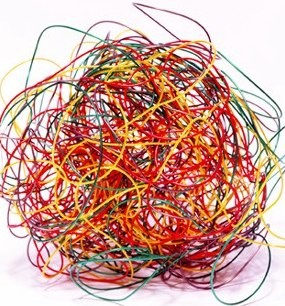 2
http://pslc.ws/macrog/kidsmac/index.htm        http://chemwiki.ucdavis.edu/Wikitexts/Simon_Fraser_Chem1%3A_Lower/States_of_Matter/Polymers_and_Plastics
What are Hydrogels?
polymer
Hydrogels are 3-dimensional polymer networks that are filled with water

Contain so much (>90%) water that they’re kind of like “solid” water

Have properties between those of solids and liquids
water
Schematic of a polymer gel
3
[Speaker Notes: Gelatin can gel >20 times its weight in water 
Polymer in baby diapers (Hydrogel NISE activity can absorb 800-1000x its weight in water)

From Wikipedia: “By weight, gels are mostly liquid, yet they behave like solids due to a three-dimensional cross-linked network within the liquid.”]
How do Gummy Capsules Form?
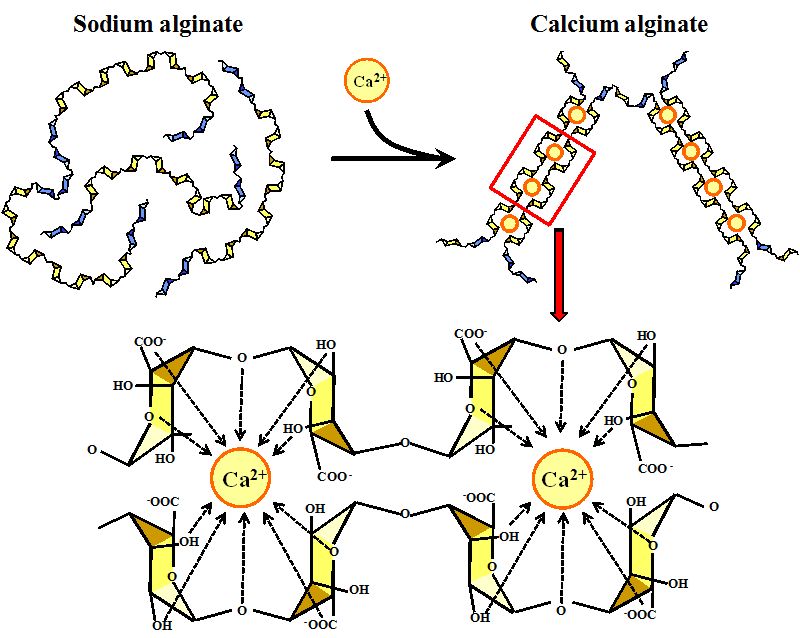 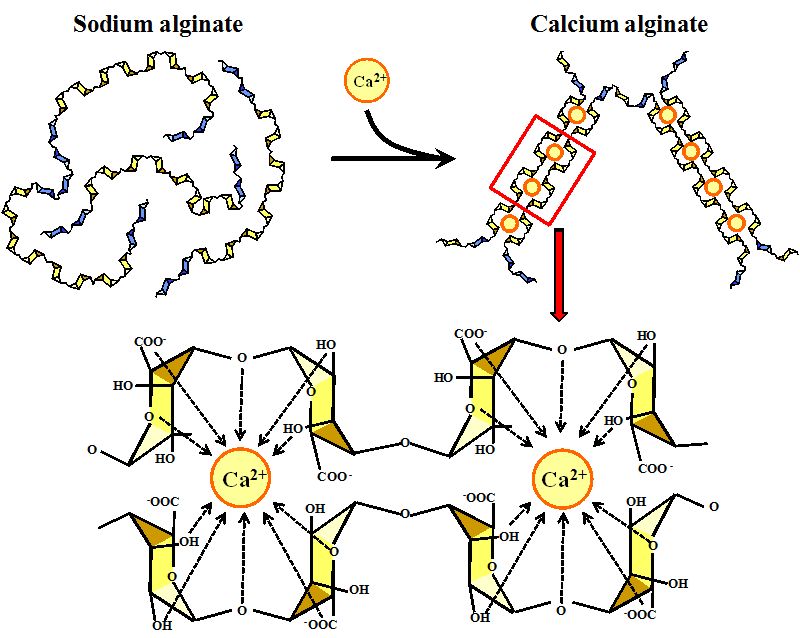 Add calcium ions
When you drop sodium alginate into the calcium solution:
Calcium replaces sodium
Calcium forms crosslinks 
Why does this change matter? Unlike  Na+ ions, Ca2+ ions can form two bonds
Gels form when the polymer networks are crosslinked

Crosslinks are bonds between different polymer chains
4
http://www.intechopen.com/source/html/37702/media/image2_w.jpg
Spherification vs. Reverse Spherification
Spherification
Drop alginate into calcium chloride
Why does order matter? 

Calcium ions are much smaller than strands of sodium alginate, so they can move (diffuse) much faster
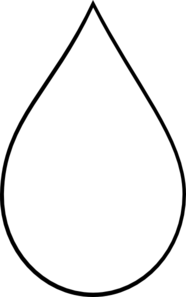 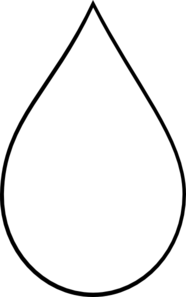 Calcium 
lactate
Sodium
alginate
Sodium 
alginate
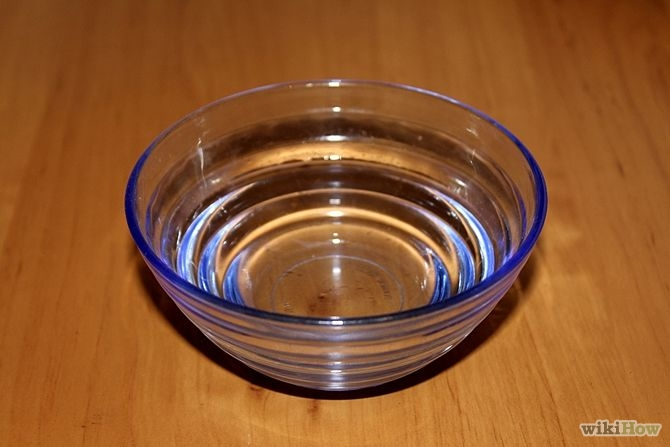 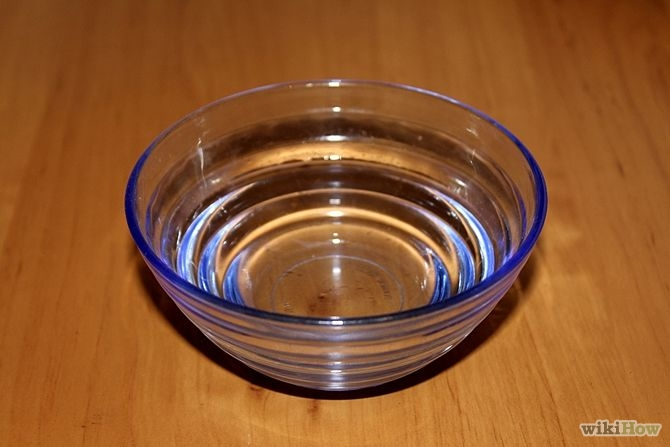 Reverse Spherification
Drop calcium lactate into alginate
Calcium chloride
Sodium alginate
Calcium
chloride
5
Spherification vs. Reverse Spherification
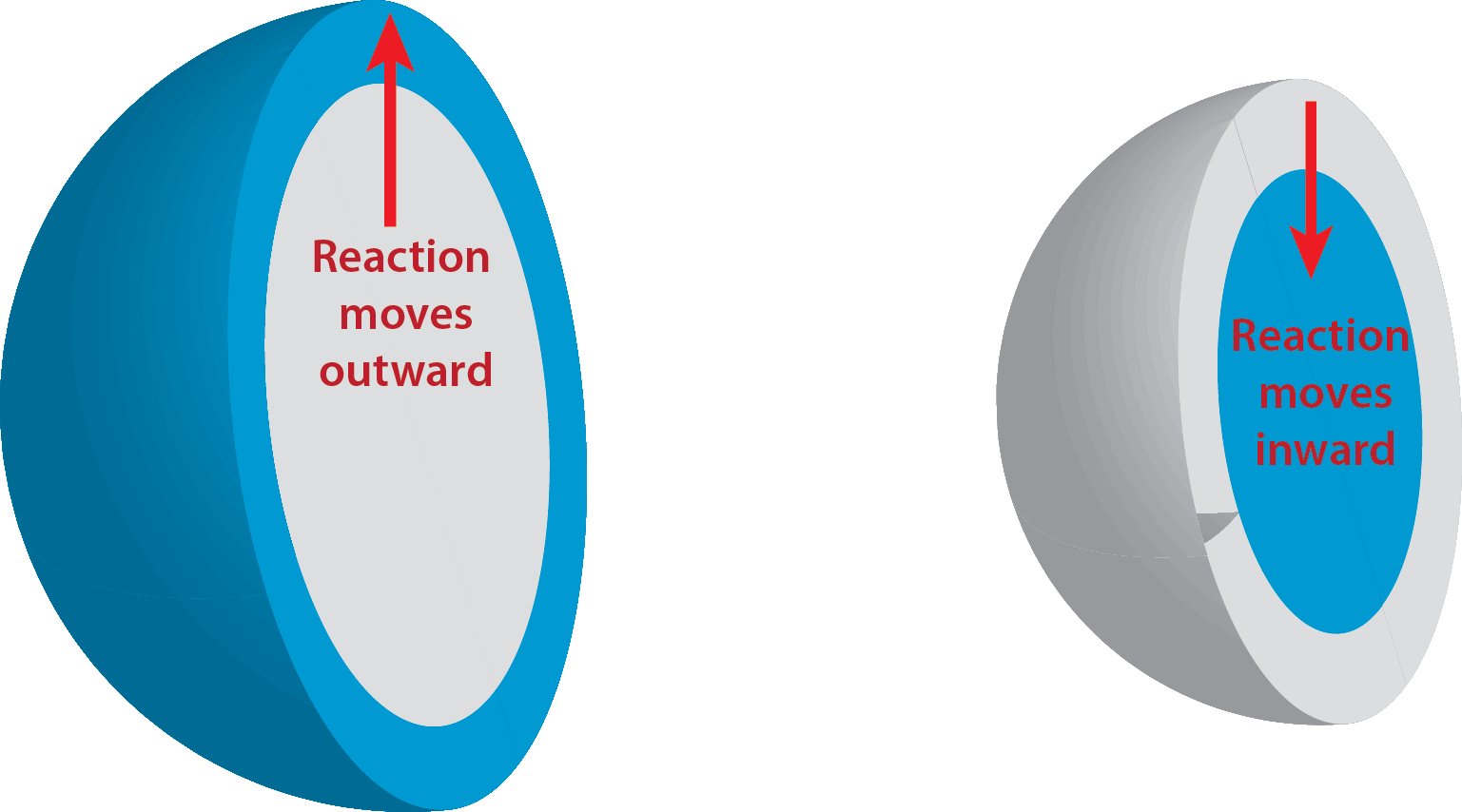 Calcium moves into the drop, so gelation occurs inside the sodium alginate drop 
After rinsing, calcium keeps moving toward the center
Gummies become more solid over time
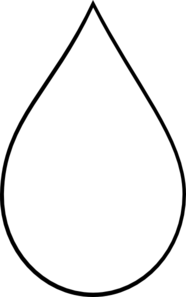 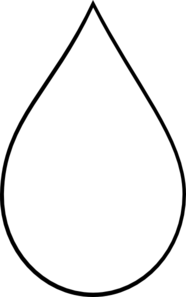 Calcium 
lactate
Sodium
alginate
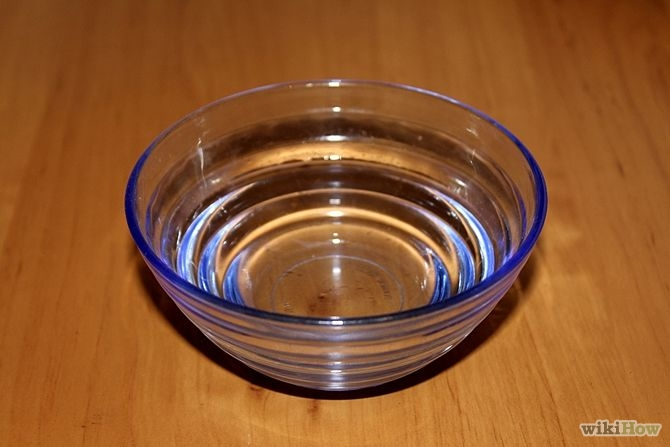 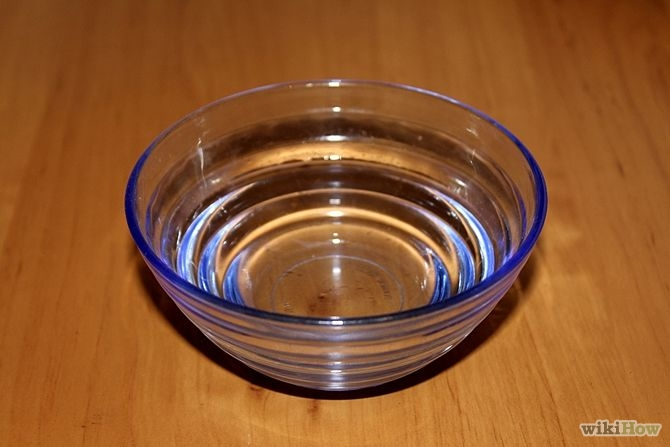 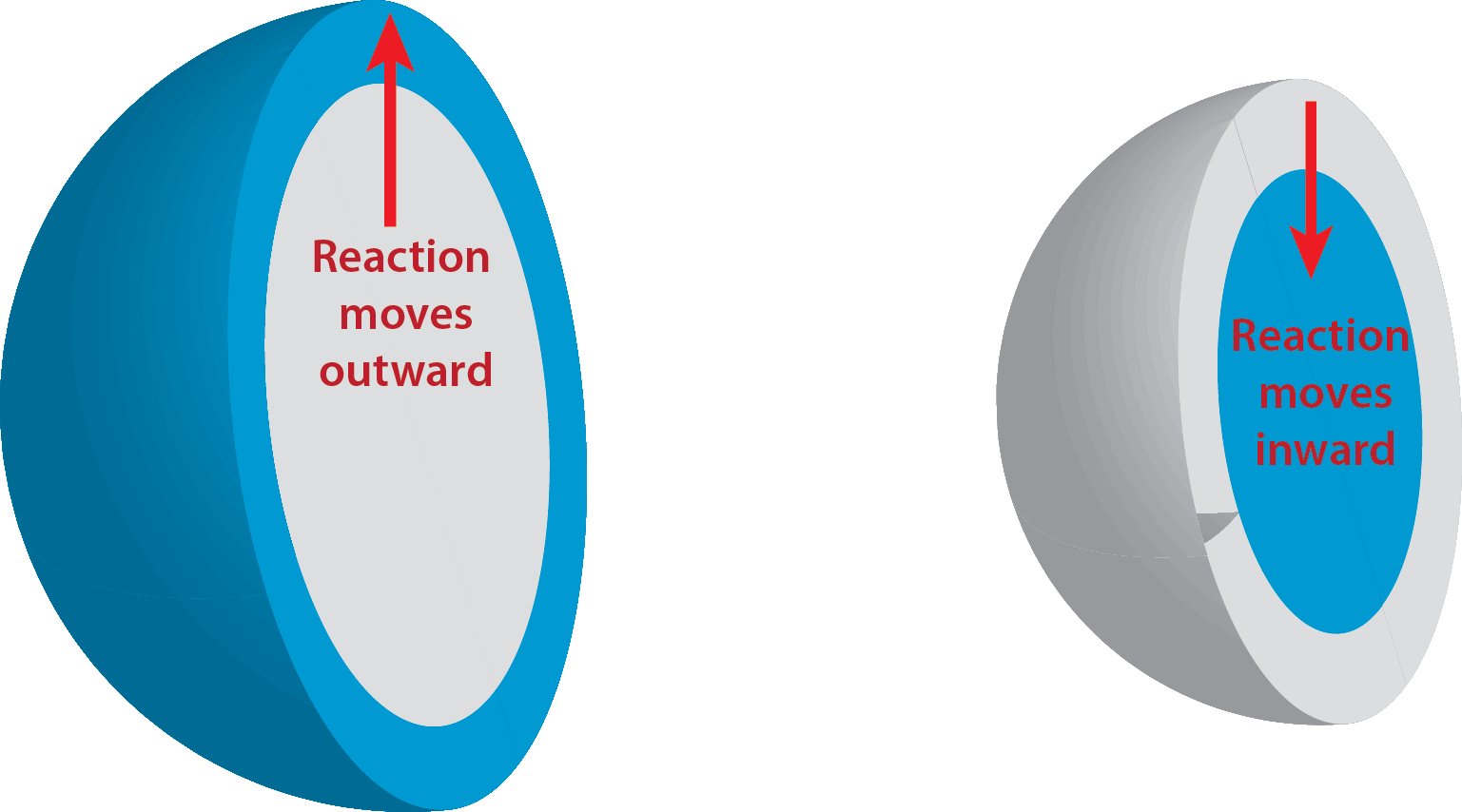 Calcium moves into the alginate bath, so gelation occurs on the outside of the drop
After rinsing, the reaction stops, since rinsing removes the un-reacted alginate
Gummies are stable
Calcium chloride
Sodium alginate
6
Factors that Affect the Gummies
Amount of calcium in the alginate solution
If the sodium alginate solution contains any calcium, gelation (cross-linking) can happen before you drop it into the calcium chloride
Preventing/fixing this problem: 
If you’re dissolving the sodium alginate in a liquid other than water, make sure it doesn’t contain calcium (e.g., milk)

pH of the alginate solution
If the pH of the sodium alginate solution is too low, the hydrogen concentration will be too high and alginate won’t react with the calcium
Preventing/fixing this problem:
Measure the pH of your sodium alginate solution (shouldn’t be an issue if you’re just dissolving the sodium alginate in water)
If the pH is too low, add some sodium citrate
7
Another Tasty Hydrogel: Jello!
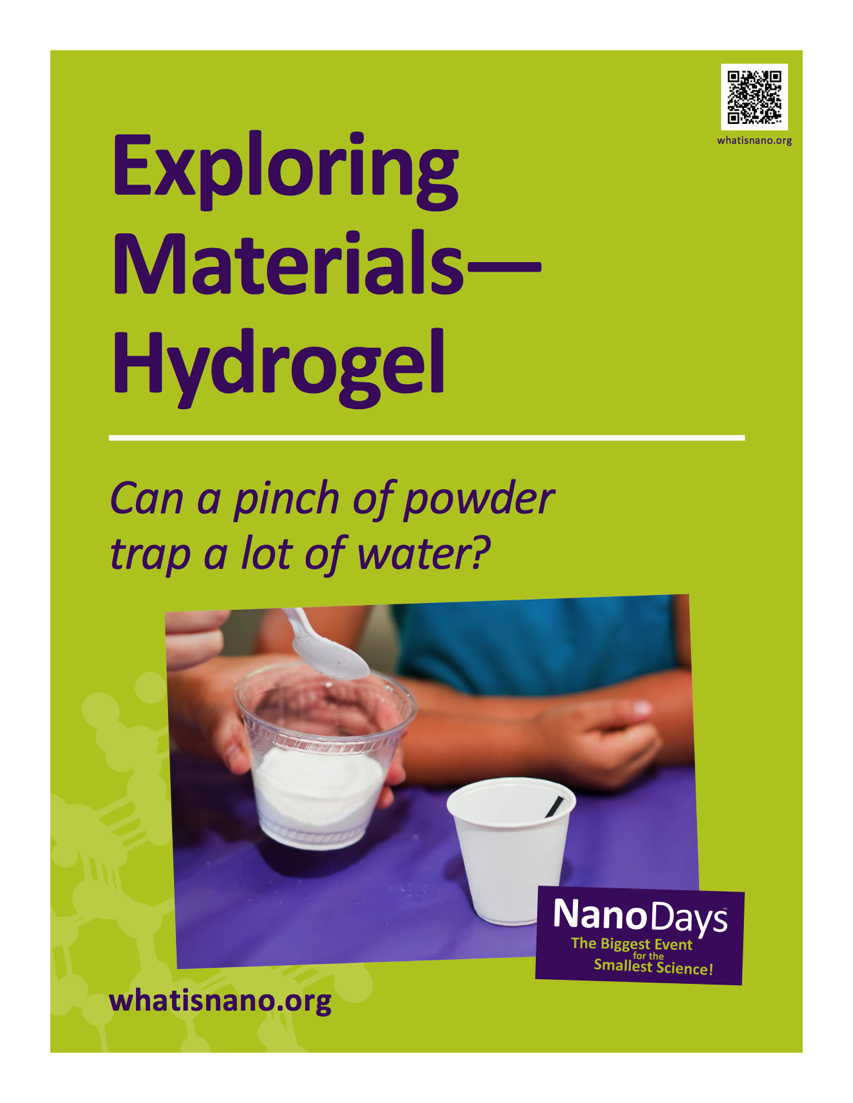 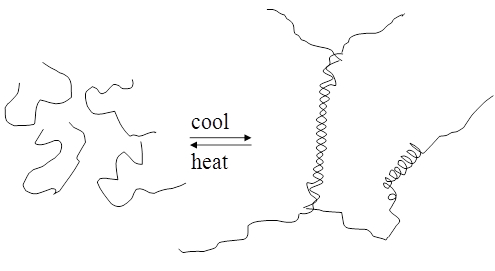 Cool
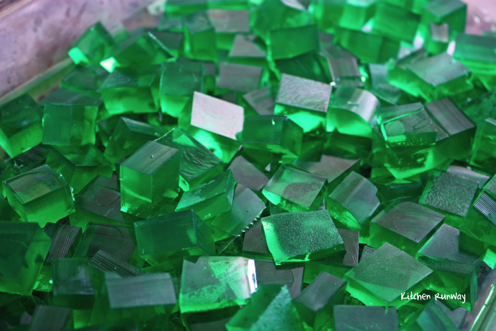 [Hot]
[Cold]
Jello/gelatin
Dissolve gelatin in hot water; let it cool
As the gelatin solution cools, the structure changes and crosslinks form
Candy connection: Jello!
8
http://www.intechopen.com/source/html/17237/media/image13.png
Capillary Action and Chromatography
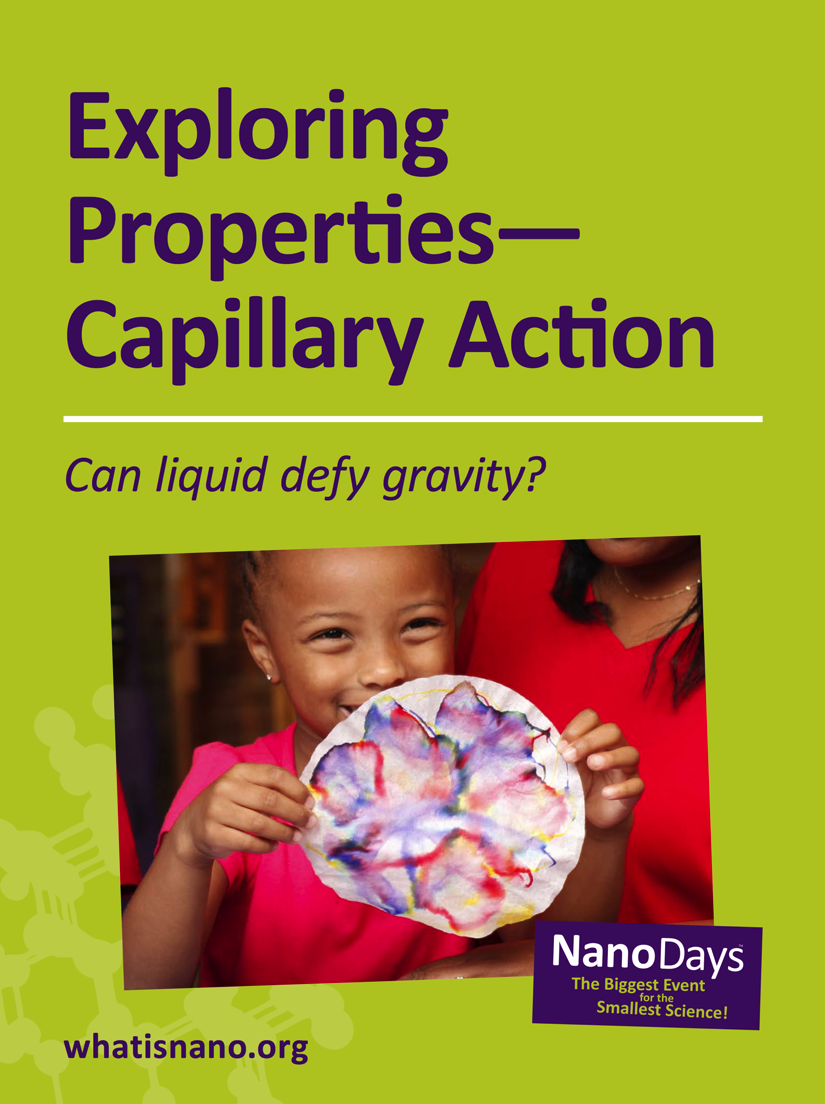 Capillary action is the ability of a liquid to flow in narrow spaces— even against gravity.
Chromatography is a method for separating a mixture into different parts. 
Some types of chromatography, like paper chromatography, rely on capillary action.
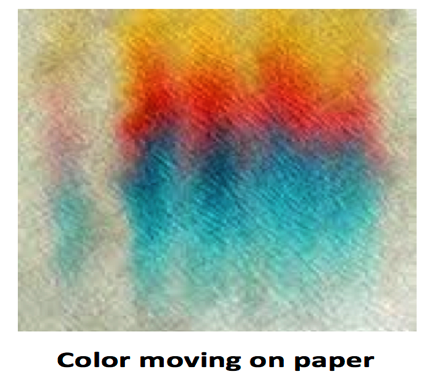 9
[Speaker Notes: Update images and text]
Capillary Action in Nature
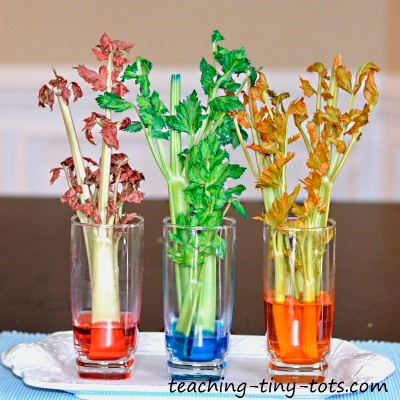 10
Capillary Action
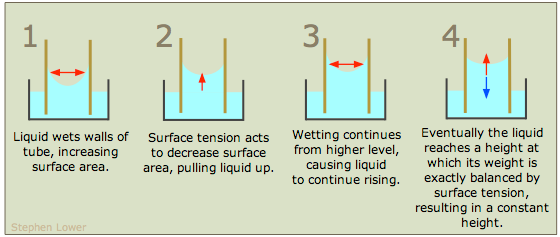 Liquid wets walls of tube, increasing surface area.
Surface tension acts to decrease surface area, pulling liquid up.
Wetting continues from a higher level, causing liquid to continue rising.
Eventually the liquid reaches a height at which its weight is balanced by surface tension. After this, the height stays constant.
For a more thorough discussion of Capillary Action, you can watch a recording of our brown-bag from March 17, 2014.
http://www.nisenet.org/search/product_category/online-workshops-31
11
http://chemwiki.ucdavis.edu/Under_Construction/chem1/States_of_Matter/Liquids_and_their_Interfaces
[Speaker Notes: The result is a membrane-like water surface having a tendency to contract and reduce the amount of its excess surface energy


The attraction of the water to the inner wall of the tube pulls the edges of the water up, creating a curved meniscus whose surface area is larger than the cross-section area of the tube. The surface tension of the water acts against this enlargement of its surface by attempting to reduce the curvature, stretching the surface into a ﬂatter shape by pulling the liquid farther up into the tube. This process continues until the weight of the liquid column becomes equal to the surface tension force, and the system reaches mechanical equilibrium.]
Paper Chromatography Activity
(1) Draw on paper
(2) Squirt a drop of water onto the paper 
(3) Hold the paper vertically
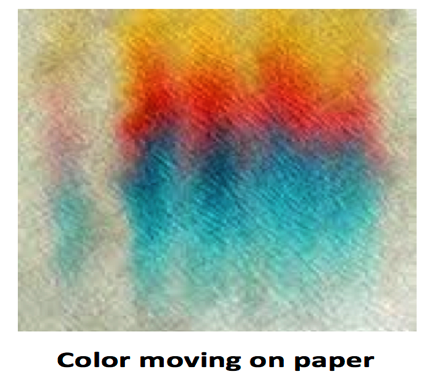 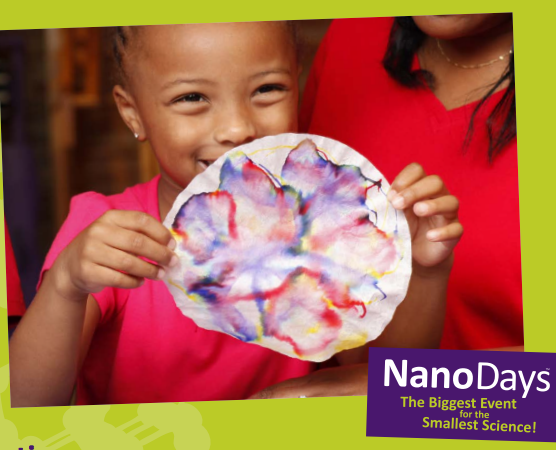 Water and ink move up the paper, against gravity
12
Paper Chromatography
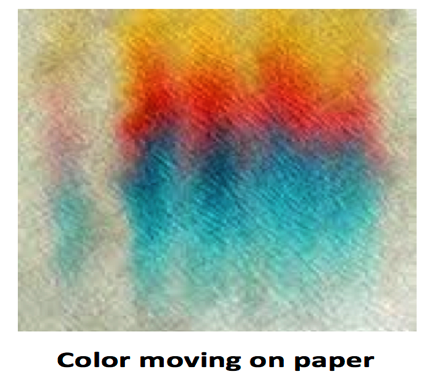 Water-soluble parts of the ink dissolve into the water
Dye moves with the water up the paper, due to capillary action

Different dyes travel different amounts
The distance each dye travels depends on how the dye dissolves in the water and how the dye interacts with the paper
Water and ink move up the paper, against gravity
13
Candy Chromatography
Dampen candy slightly, then rub candy onto the filter paper 	             
		            OR
Dissolve candy in water, then use a pipette or popsicle stick to transfer a small drop onto the filter paper

Let paper dry

Then suspend filter paper in a container of water
Many people think a 0.1% NaCl solution works better than pure water
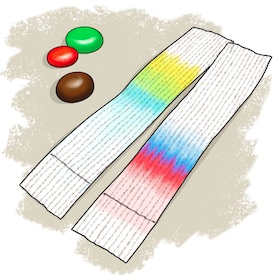 Activity write-ups:
http://howtosmile.org/record/9665
http://www.scientificamerican.com/article/bring-science-home-candy-chromatography/
http://www.sciencebuddies.org/science-fair-projects/project_ideas/FoodSci_p006.shtml
14
[Speaker Notes: Instead of using a pipette, you can even just try picking up a small drop with a toothpick]
Will the Colors Separate?
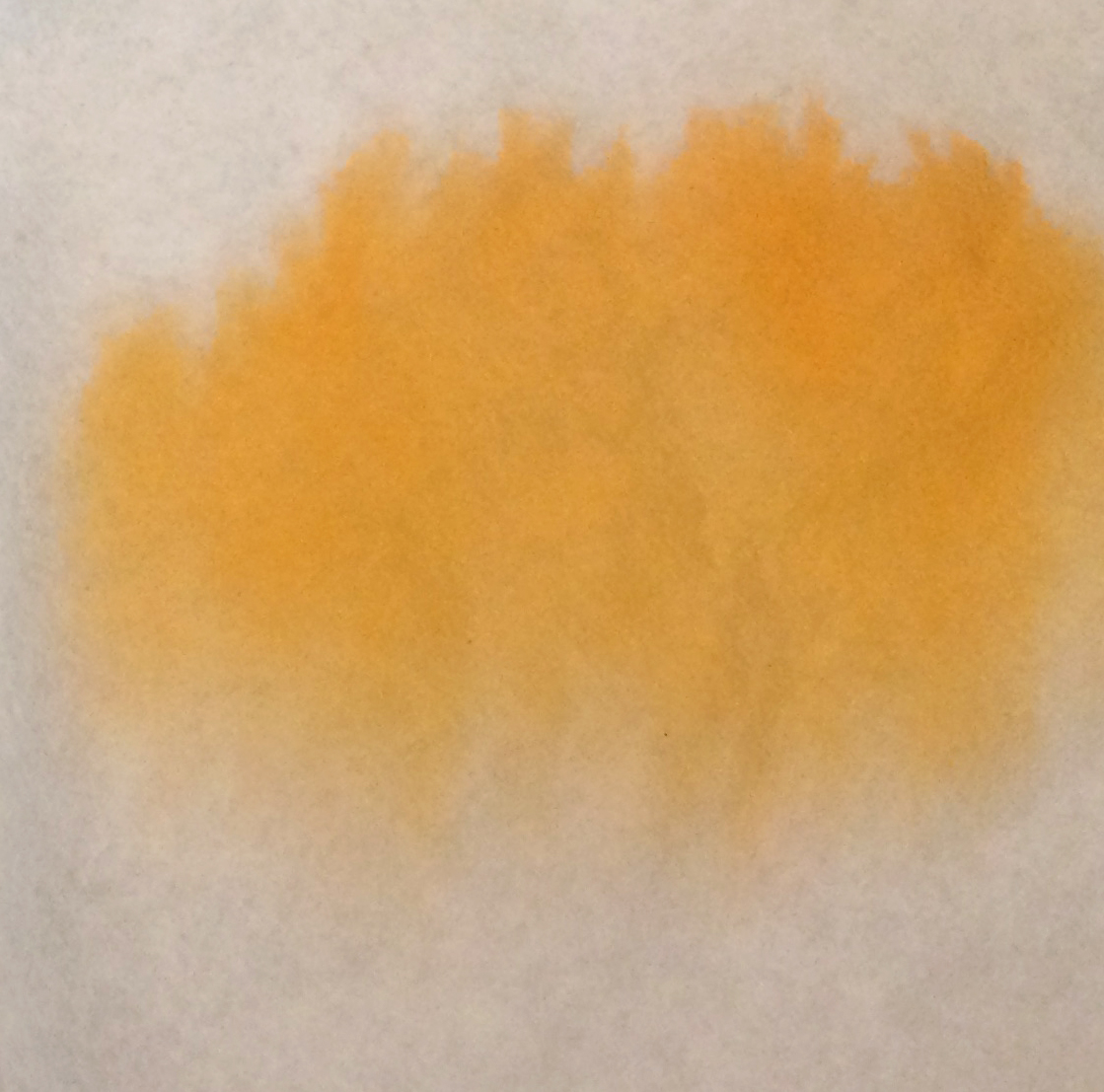 Most of our foods can only use 7 synthetic colorants
Brown M&Ms worked the best for me (most separation)
I didn’t see color separation for orange Skittles or M&Ms; maybe the dye is just Yellow #6, instead of a combination of red and yellow dyes
Orange M&M
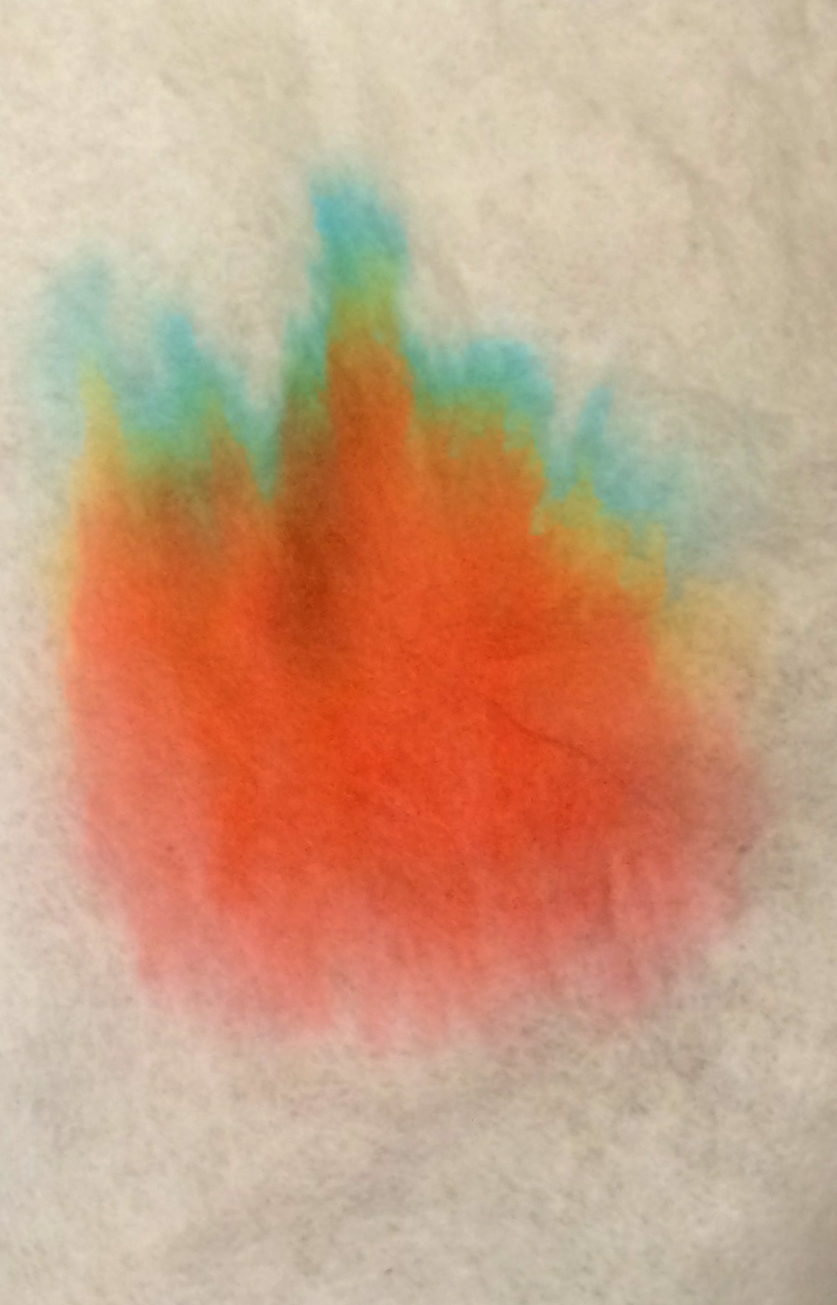 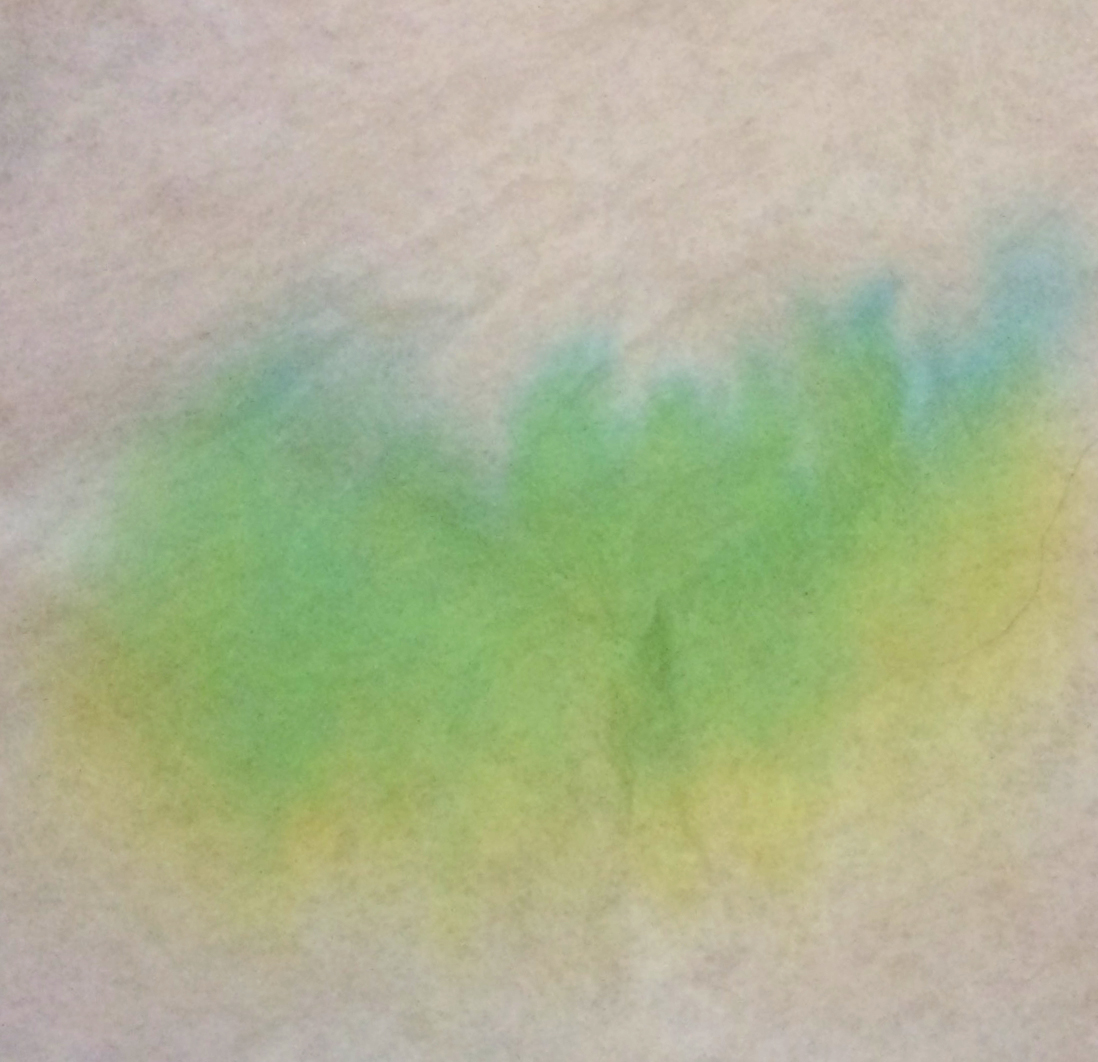 Blue
Green(?)
Yellow
Red
Green M&M
Brown M&M
15
http://www.fda.gov/forindustry/coloradditives/coloradditiveinventories/ucm115641.htm
[Speaker Notes: Two other colorants, but only for specific things
Sample data from Flinn Scientific Publication NO. 11173]
Why do the Colors Separate?
Why do some colors move further than others?
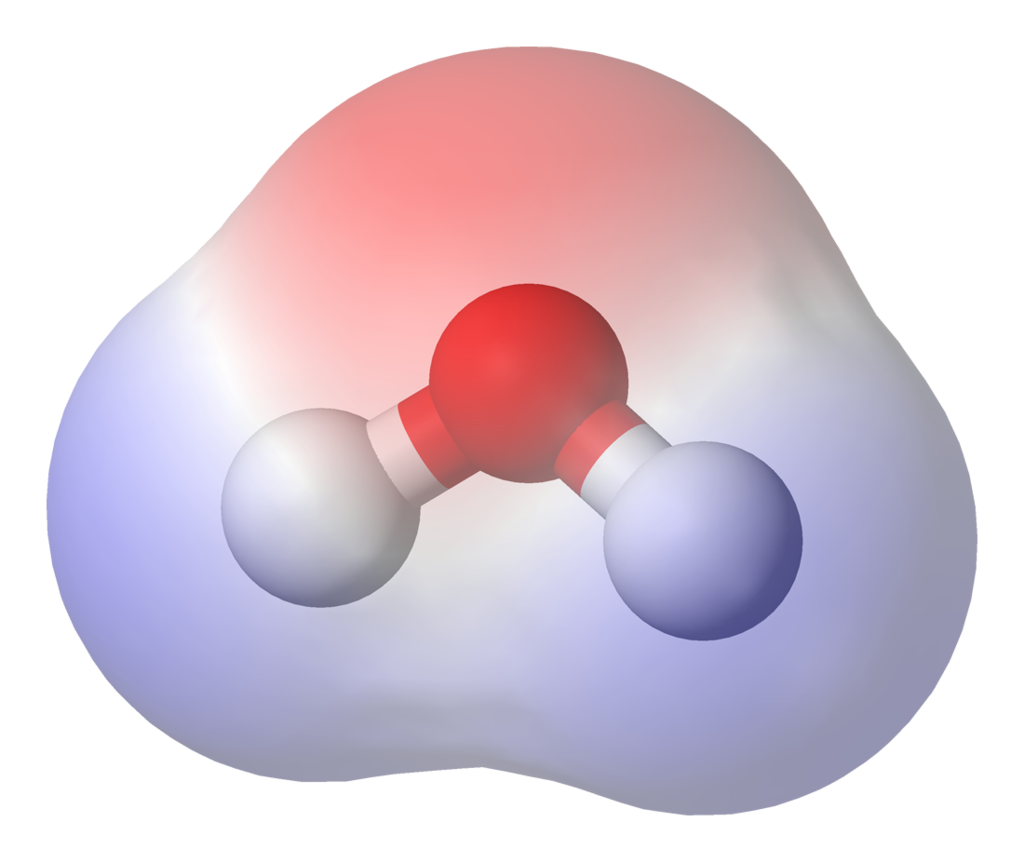 Like dissolves like

Water is polar (charges aren’t distributed evenly)
	  Red = more negative	Blue = more positive

The most polar dyes dissolve in water the best, and move the farthest
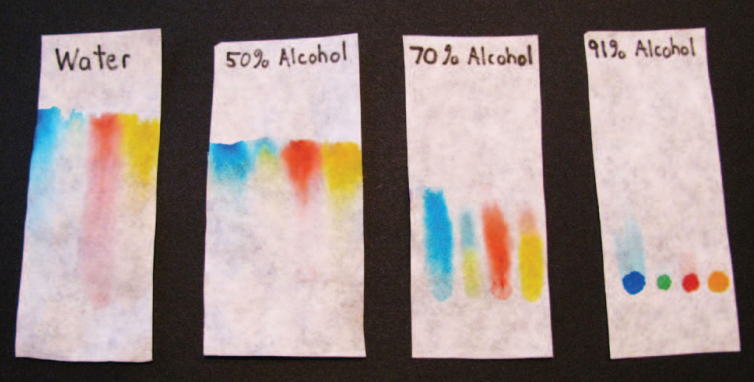 So if we change the solvent, colors dissolve differently and move different amounts

From left: blue, green, red, yellow
16
To get more info on this experiment:  http://www.rfwp.com/samples/dr-daves-chemistry.pdf#page=4
[Speaker Notes: Try repeating expt. using vinegar/isopropanol instead of water]
Other Chromatography Methods
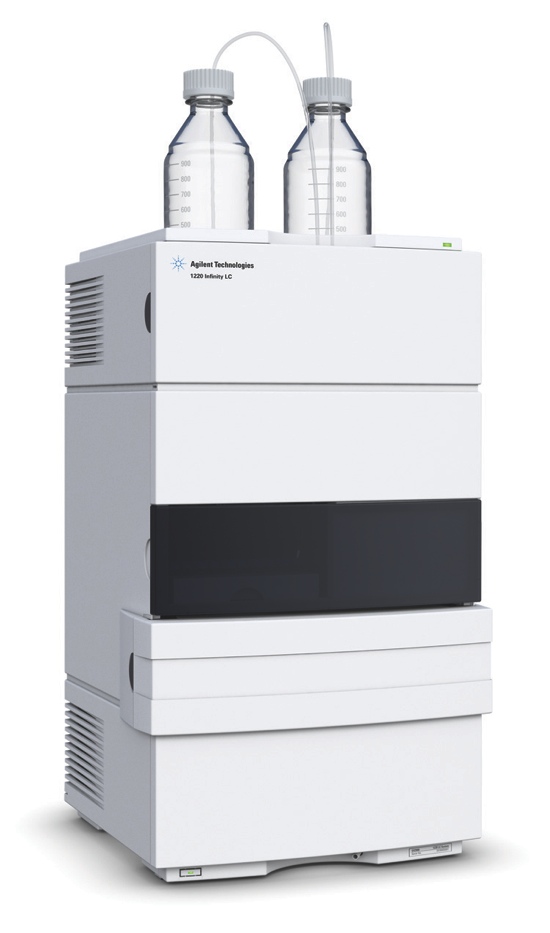 Universal goal: for the different parts of a material to move at different speeds, so they can be separated and/or analyzed

One example: HPLC, where a pressurized liquid moves through a column filled with silica beads 

Materials can be separated into parts based on different properties, such as 
Charge, polarity
Hydrophobicity
Affinity
Size, shape
Liquid
chromatography
system from Agilent
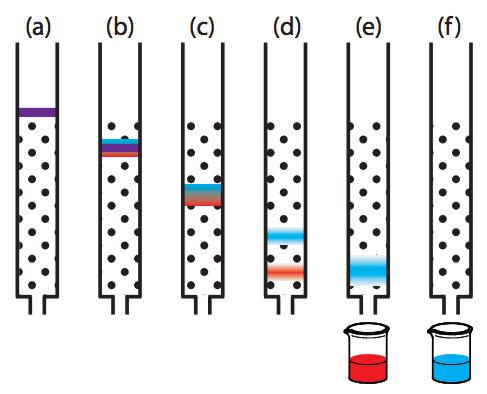 http://www.saylor.org/site/wp-content/uploads/2012/07/Chapter121.pdf
More Resources
Descriptions of different spherification ingredients   http://www.molecularrecipes.com/spherification/started-spherification/ 

Good description of science behind spherification 							    http://itschemicallydelicious.wordpress.com/2013/02/07/the-science-behind-spherification/ 

“What is Jello-O?”  (Scientific American)                  http://www.scientificamerican.com/article/what-is-jell-o-how-does-i/ 

“What’s that Stuff: Jell-O”  (Chemical and Eng. News)http://pubs.acs.org/cen/whatstuff/stuff/8120jello.html 

Good discussions of paper chromatography with food dyes (discusses the changes you get when you dip the paper into water versus other liquids)        					 http://micro.sci-toys.com/node/45 

Paper chromatography with markers, using water and alcohol 			 		     http://www.kyantec.com/Tips/paperchromatography.htm
18